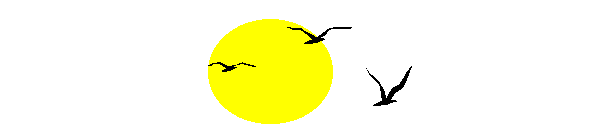 Совместный досуг. Семейные ценности в современном обществе. (занятие для родителей в рамках курса «Успешное родительство»)
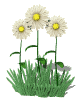 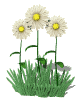 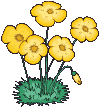 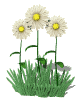 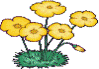 Лыкова И.В
ЦЕННОСТИ
- то, что человек особенно ценит в жизни, чему он придает особый, положительный жизненный смысл;

- значимость, польза, полезность
КЛАССИФИКАЦИЯ ЦЕННОСТЕЙ
Социальные
Политические
Экономические
Духовные
Семейные ценности…
(Поскольку ценности влияют на поведение людей во всех сферах их жизнедеятельности, то простейшим и наиболее распространенным основанием для типологизации является их конкретное предметное содержание. Специалисты насчитывают многие десятки, даже сотни таких ценностей. )
СЕМЕЙНЫЕ ЦЕННОСТИ
Ценность родительства
Ценность родства
Ценность супружества
Ценность здоровья
Обычаи и традиции
Взгляды…
Семейные традиции
это  обычные принятые в семье нормы, манеры  поведения, обычаи и взгляды, которые передаются из поколения в поколение
Для крепкой и дружной семьи характерно:
Уважение друг к другу
Честность
Желание быть вместе
Сходство интересов и жизненных ценностей
Наличие общих целей и планов
Поддержка друг друга
Доверие
Наличие семейных ритуалов и правил
Общение и забота друг о друге
Из радуги постройте дом
Основу заложите в нём:
Любовь, радушье и добро,
В нём будет радостно, светло.
Лыкова И.В
РЕБЕНОК РИСУЕТ КАРТИНКУ 

1.  М-м-м. Очень красивая картинка. (Мнение) 
2.  М-м-м. Ты рисуешь картинку. (Наблюдение) 
3.  М-м-м… Что ты рисуешь? (Вопрос) 
4.  Здесь слишком много черного цвета. (Исправление) 
5.  Я люблю на тебя смотреть. (Я-высказывание) 
6.  Может, раскрасишь небо? (Предложение) 
7.  Ты добавляешь к картинке зеленый цвет. (Наблюдение) 
8.  Ты замечательный художник! (Мнение) 
9.  Ты нарисовал три цветка. (Наблюдение) 
10. Мне нравится этот цвет. (Я-высказывание) 
11. Кто этот смешной человечек в середине? (Вопрос) 
12. А сейчас ты рисуешь желтым цветом… (Наблюдение)
РЕБЕНОК ИГРАЕТ С ВОДОЙ 
1.  У тебя обе руки в воде. 
2.  Смотри, не разлей! 
3.  Мне нравится быть здесь с тобой. 
4.  Почему бы тебе не запустить сюда своих рыбок? 
5.  Ты положил в лодку два кубика. 
6.  М-м-м. Ты моешь медвежонку мордочку. 
7.  М-м-м. Дай медвежонку попить, раз уж он здесь плавает. 
8.  Не жадничай – подвинься и дай Тиме поиграть, ему ведь тоже хочется. 
9.  Нет! Нельзя пить воду! 
10. Ага, ты плещешься в воде… Плюх! Плюх! 
11. Мне нравится как ты заставляешь уточку нырять. 
12. Ты решил высушить медвежонка. 

Я-высказывание, наблюдение, вопрос, мнение, исправление, предложение,
Лыкова И.В
Любовь, дружба, добрые друзья, взаимопомощь, уважение, семейные традиции, трудолюбие, уют, тепло, сюрпризы, подарки, родители и дети, бабушки и внуки, интересные увлечения, дым сигарет, алкоголь, брань, ложь, рукоприкладство, лень, безделье.
Главные ценности жизни под угрозой исчезновения. Семья – это собирательный элемент многих факторов…
СОПЕРЕЖИВАНИЕ
Способность чувствовать другого человека, ощущать себя на его месте
РАВЕНСТВО
Предполагает, что Вы считаетесь с интересами друг друга
ПОДДЕРЖКА
Всей семьёй Вы способны на многое
ТОЛЕРАНТНОСТЬ
Умение принимать человека таким, какой он есть
КОМПРОМИСС
Умение уступать друг другу
ЛЮБОВЬ
Нежная забота друг о друге
ВЕРНОСТЬ
Преданность друг 
другу
НЕЖНОСТЬ
Чуткое отношение друг к другу
УМЕНИЕ СЛУШАТЬ
Прислушиваться друг к другу
Лыкова И.В
ПРИЗНАНИЕ
Уважение и благодарность
ПРИСПОСОБЛЯЕМОСТЬ
Умение адаптироваться, если того требуют обстоятельства
ДОВЕРИЕ
Чувство безопасности и уверенности
Названные нами моменты  – не константа, ведь семья развивается, каждому этапу соответствует свой стиль отношений между близкими людьми и то, что в этих отношениях ценится
Все счастливые семьи похожи друг на друга, каждая несчастливая семья несчастна по-своему.

 Л. Толстой
Лыкова И.В
Семья – это, где тебя любят
Семья – это души огонёк
Семья – это близкие люди
Семья – это вера, надежда и любовь
Семья – это любящие люди, поддерживающие в трудную минуту
Семья – это те люди, которые помогут и поддержат, те, кто дарит тепло и заботу, ничего не требуя взамен
Семья – это источник доброты и тепла, это место, куда хочется приходить, где тебя всегда простят и поймут
Семья – это счастье, крепость, забота, терпение
Семья – это наша реальная обитель, где мы можем быть именно теми, кто мы есть
Семья – это гармония защищенности от «ударов» внешнего мира, это обеспеченная старость, это продолжение всего, что есть лучшего в нас, в наших детях и внуках
Семья – это место где тебя не обманут, где тебе спокойно и хорошо, где мы отдыхаем душой
Семья – это самое ценное, что есть у нас
Семья – это совместные праздники, походы, беседы за кружкой чая.
А.С.Макаренко («Книга для родителей»)
« Ваше собственное поведение- сама решающая вещь. Не думайте, что вы воспитываете ребёнка только тогда, когда с ним разговариваете, или поучаете его, или приказываете ему. Вы воспитываете его в каждый момент вашей жизни, даже тогда, когда вас нет дома».